Целеви групи Програмен период 2021-2027 г.
Oсновна целева група на подкрепа по линия на средствата от ЕС, управлявани от МИР, са предприятията.

Спортните федерации, спортните клубове и предприятията, които се занимават с дейности в областта на спорта са допустими за подкрепа стига същите да осъществяват и стопанска дейност под формата на:

сдружения с нестопанска цел, които осъществяват и стопанска дейност и са регистрирани съгласно Закона за юридическите лица с нестопанска цел;

    или

юридически лица, регистрирани съгласно 
    Търговския закон.
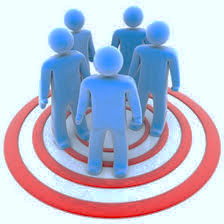 2
Инструменти в подкрепа на иновациите и конкурентоспособността по линия на МИР
Програма 
„Конкурентоспособност 
и иновации 
в предприятията“ 
2021-2027, ПКИП 

    2 932,95 млн. лв.
Програма за 
ускоряване на икономическото възстановяване и трансформация чрез наука и иновации, ПВУ

118,56 млн.‬‬ лв.
Министерство на иновациите и растежа
6 742.15 млрд. лева
Програма за научни изследвания, 
иновации и дигитализация за интелигентна трансформация 
2021-2027 г., 
ПНИИДИТ

2 138, 59 млн. лв.
Програма за  развитие 
на индустриални зони
 и паркове 
AttractInvestBG, ПВУ

          212,5 млн. лв.
Програма за икономическа трансформация, ПВУ

1 349, 55 млн. лв.
3
Програма за икономическа трансформация/НПВУ/ ФИНАНСОВ РЕСУРС ОТ ЕС ПО ФОНДОВЕ
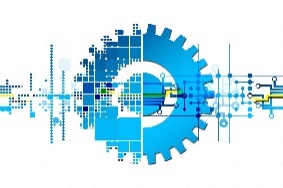 1
ИНВЕСТИЦИИ В КЛИМАТИЧЕН НЕУТРАЛИТЕТ И ЦИФРОВА ТРАНСФОРМАЦИЯ
4.35%
РАСТЕЖ И ИНОВАЦИИ
54.14%
ПИТ
1 349.55 млрд. лева
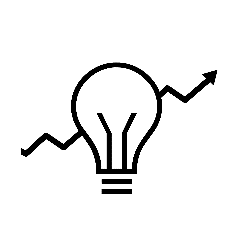 3
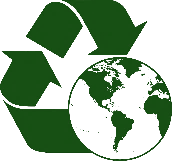 2
ЗЕЛЕН ПРЕХОД И КРЪГОВА ИКОНОМИКА
39.03%
4
BG-RRP-3.006 „Изграждане на нови ВЕИ за собствено потребление 
в комбинация с локални съоръжения за съхранение 
на енергия в предприятията”
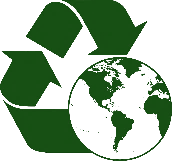 Мярка по Програмата за икономическа трансформация в изпълнение на Националния план за възстановяване и устойчивост
Целта на процедурата е предоставяне на безвъзмездни средства за изграждане на възобновяеми енергийни източници (ВЕИ) за собствено потребление, комбинирани с локални съоръжения за съхранение на енергия, с което да се насърчи прехода на частния сектор към екосъобразна дейност.
Процедурата е отворена за кандидатстване на 14.02.2023 г. 
      Краен срок за подаване на проектни предложения 16:30 часа на 15.05.2023 г.
Размер на помощта
Минимален размер на помощта: 75 000 лева.
 
 Максимален размер на помощта: 1 000 000 лева.
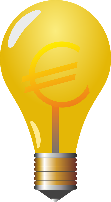 5
Възможности през 2023 г. по ПКИП за предприятия от областта на спорта, регистрирани съгласно ЗЮЛНЦ или ТЗ 

Процедура „Разработване на иновации в предприятията”
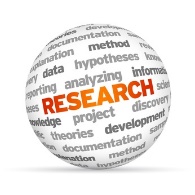 Цел: Предоставяне на фокусирана подкрепа на българските предприятия за повишаване на иновационната дейност чрез разработване на иновации 
в тематичните области на ИСИС 2021-2027
Обхват на дейностите: Подкрепа за вътрешна за предприятието развойна дейност/иновации в тематичните области на ИСИС 2021-2027, вкл.: 
Информатика и ИКТ (ИКТ подходи в рекреативни индустрии, туризъм); 
Нови технологии в креативните и рекреативните индустрии (производство на стоки и съоръжения с пряко приложение в тези сфери, напр. велосипеди, стени за катерене и други стоки и услуги за алтернативни и екстремни спортове и туризъм, специализирана екипировка и оборудване и пр.)
Размер на помощта
Минимален размер на помощта: 50 000 лева.
 Максимален размер на помощта: 500 000 лева.

Общ бюджет на процедурата: 127 млн. лв.
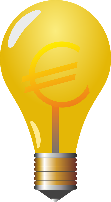 6
Възможности през 2023 г. по ПКИП за предприятия от областта на спорта, регистрирани съгласно ЗЮЛНЦ или ТЗ 

Процедура „Разработване на иновации в предприятията”
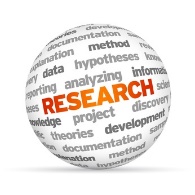 съществуващи микро, малки и средни предприятия, малки дружества със средна пазарна капитализация (до 499 служители), дружества със средна пазарна капитализация (до 3000 служители) и големи предприятия;
дружества със средна пазарна капитализация (до 3000 служители) и големи предприятия могат да кандидатстват единствено в партньорство
Допустими кандидати
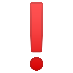 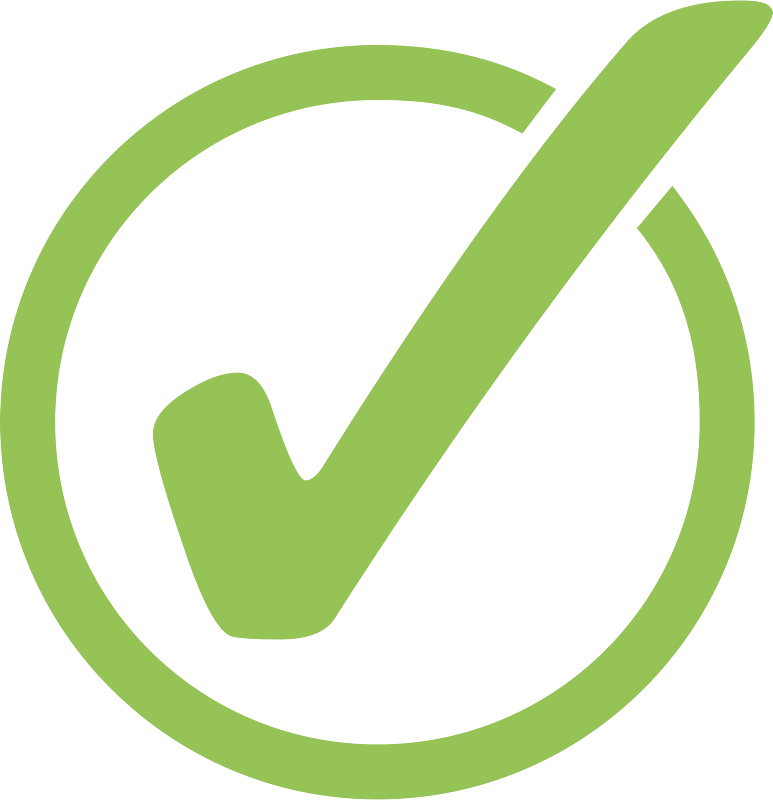 Разходи за възнаграждения;
Разходи за външни услуги; 
Разходи за амортизация на оборудване, инструменти, сгради и помещения;
Разходи за материали и консумативи;
Разходи за защита на индустриална собственост.
Допустими разходи
май 2023
Индикативна дата на обявяване
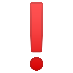 7
Възможности през 2023 г. по ПКИП за предприятия от 
областта на спорта, регистрирани съгласно ТЗ:

Процедура „Внедряване на иновации в предприятията”
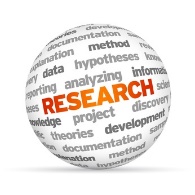 Цел: Предоставяне на фокусирана подкрепа на българските предприятия за повишаване на иновационната дейност чрез внедряване на иновации в тематичните области на ИСИС 2021-2027
Обхват на дейностите: Подкрепа за въвеждане на иновации от страна на МСП (собствени или придобити от трети страни) в тематичните области на ИСИС 2021-2027, вкл.: 
Информатика и ИКТ (ИКТ подходи в рекреативни индустрии, туризъм); 
Нови технологии в креативните и рекреативните индустрии (производство на стоки и съоръжения с пряко приложение в тези сфери, напр. велосипеди, стени за катерене и други стоки и услуги за алтернативни и екстремни спортове и туризъм, специализирана екипировка и оборудване и пр.)
Размер на помощта
Минимален размер на помощта: 50 000 лева.
 Максимален размер на помощта: 800 000 лева.

Общ бюджет на процедурата: 293,37 млн. лв.
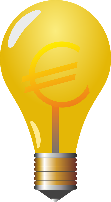 8
Възможности през 2023 г. по ПКИП за предприятия от 
областта на спорта, регистрирани съгласно ТЗ:

Процедура „Внедряване на иновации в предприятията”
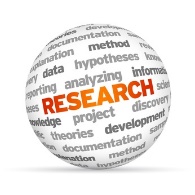 Допустими кандидати
Съществуващи МСП и малки дружества със средна пазарна капитализация
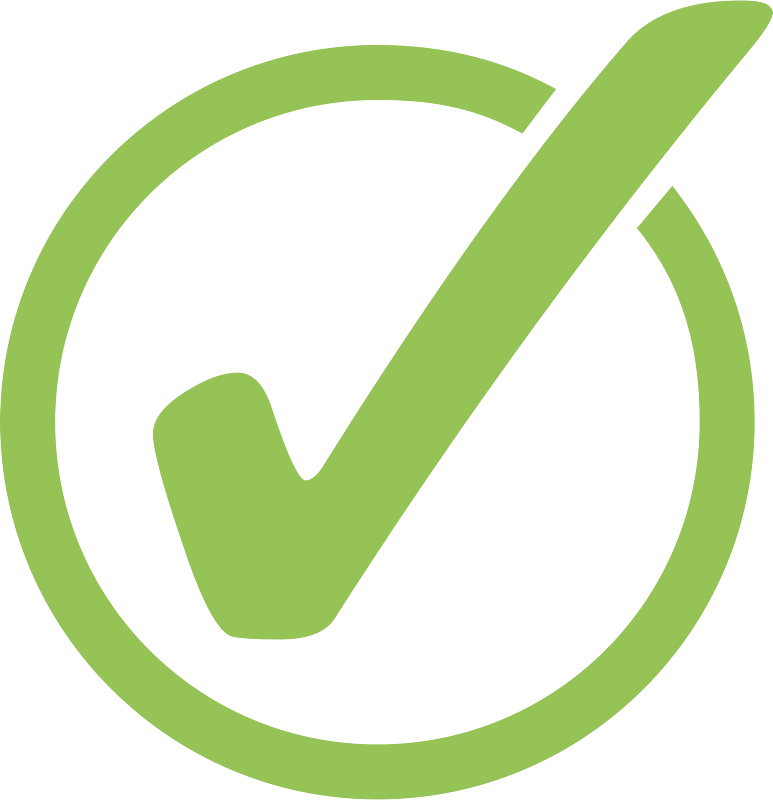 Разходи за дълготрайни материални активи (ДМА); 
Разходи за дълготрайни нематериални активи (ДНА);
Разходи за услуги.
Допустими разходи
Май 2023
Индикативна дата на обявяване
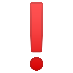 9
ПНИИДИТ: Стратегически интервенции за 2023 г.
Финансиране на проекти, успешно преминали процедура по селекция на ЕК и получили „Печат за високи постижения“
Допълващо финансиране на избрани от ЕК Европейски цифрови и иновационни хъбове

15 млн. лева
Ваучерна схема за МСП


25 млн. лева
Целева група МСП, в сътрудничество с ЦВП, ЦК, ключови обекти от НПКНИ, лабораторен комплекс към СТП и др. изследователски организации и лаборатории
52 млн. лв.

Целева група 
ЕЦИХ, отличени от ЕК с „Печат за високи постижения“
Целева група 
ЕЦИХ, определени за допълващо финансиране от ЕК
Ноември 
2023
Май 
2023
Април 
2023
10
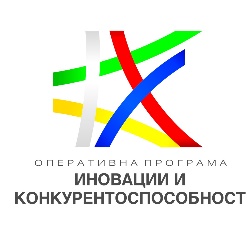 Проекти в сферата на спорта, изпълнени по ОПИК 2014-2020
През програмен период 2014-2020 г. в рамките на ОПИК са подкрепени проекти от сферата на спорта за: 

Преодоляване на икономическите последствия от пандемията COVID-19 - 371 проекта, на обща стойност 3 754 489.73 лв. 

Подобряване на производствения капацитет в МСП – 4 проекта, на обща стойност 3 283 544.98лв. 

Внедряване на иновации в предприятията - 2 проекта на обща стойност 917 925.00 лв.

Разработване на иновации от стартиращи предприятия - 2 проекта на обща стойност 868 450.00 лв. 

Разработване на продуктови и производствени иновации - 2 проекта на обща стойност 475 915.56 лв. 

Енергийна ефективност за малките и средни предприятия - един проект на стойност 505 400,12 лв. 

Или общо 382 проекта на обща стойност 9 805 725.39 лв.
11
[Speaker Notes: Проекти в сферата на спорта: КИД 93 - „Спорт и други дейности, свързани с развлечения и отдих“]
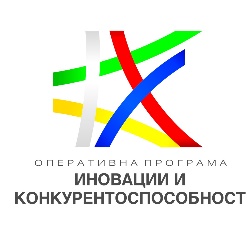 Добри практики в сферата на спорта, подкрепени по ОПИК 2014-2020
Наименование: Подобряване на конкурентоспособността на ТИТАН ИНЖЕНЕРИНГ ЕООД и повишаване на експортния потенциал чрез внедряване на нови технологии в производствения процес
Бюджет: 700 000.00 лв.	Място на изпълнение: гр. Бургас
Кратко описание: Основната дейност на ТИТАН ИНЖЕНЕРИНГ ООД е проектиране, производство, монтаж и търговия на фитнес уреди, и спортни площадки и съоръжения на открито. Инвестицията по проекта в ДМА представлява цялостно ново решение, което да отговори на необходимостта от подобряване на производствения процес и увеличаване на производителността на предприятието. С изпълнението на проекта е подобрена конкурентоспособността на ТИТАН ИНЖЕНЕРИНГ ООД, повишен е производствения капацитет и експортния потенциал на дружеството.
Наименование: Повишаване на енергийната ефективност и организация на производството на БАПА-СПОРТ ЕООД
Бюджет: 505 400.12 лв.	Място на изпълнение: гр. Рудозем
Кратко описание: Основната дейност на БАПА-СПОРТ ЕООД е производство на спортна екипировка. Инвестицията по проекта в ДМА и внедряване и сертифициране на стандарт БДС EN ISO 50001 спомага за повишаване конкурентоспособността на предприятието чрез подобряване на енергийната ефективност, което от своя страна да допринесе за по-устойчив растеж.
12
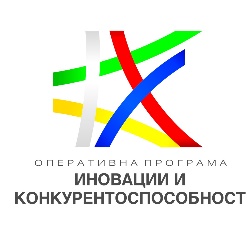 Добри практики в сферата на спорта, подкрепени по ОПИК 2014-2020 (2)
Наименование: ФизиоБоди – физиотерапевтичен костюм за ежедневна употреба
Бюджет: 434 300,00 лв.  		Предприятие: Анейт Технолоджис ООД 
Място на изпълнение: гр. Мездра 
Кратко описание: Разработване на иновация, представляваща физиотерапевтичен костюм за ежедневна употреба - ФизиоБоди, който подпомага пациентите с опорно-двигателни проблеми в ежедневните им дейности и същевременно благоприятства процеса на лечение в извънклинична среда. ФизиоБоди е изграден от хипоалергенена, дишаща и еластична материя, която прилепва плътно към човешкото тяло. Иновативният костюм използва система от тензометрични датчици, разположени върху ставите на пациента, чрез която събира информация за двигателните проблеми и движенията му. Регистрираната информация се съхранява на контролен модул, който периодично я изпраща до мобилно приложение. Мобилното приложение анализира информацията и прави диаграма за прогреса. Анализираната информация може автоматично да бъде изпращана до лекуващ лекар или терапевт.
13
Благодаря за вниманието!

Министерство на иновациите и растежа


www.mig.gov.bg